МБОУ «Табулгинская СОШ им. П.Д.Слюсарева»
Чистоозерный  район  Новосибирская  область
Составитель: Жарикова Светлана Семеновна,учитель физики, высшей квалификационной категории
п. Табулга
2020/2021уч.год
Эпиграф
«Для решения задачи развития творческих способностей школьников при обучении физике необходимо, прежде всего
 знать особенности творческого процесса в развитии 
этой науки и ее технического применения».
(В.Г.Разумовский)
Кабинет физики
Оснащенность кабинета
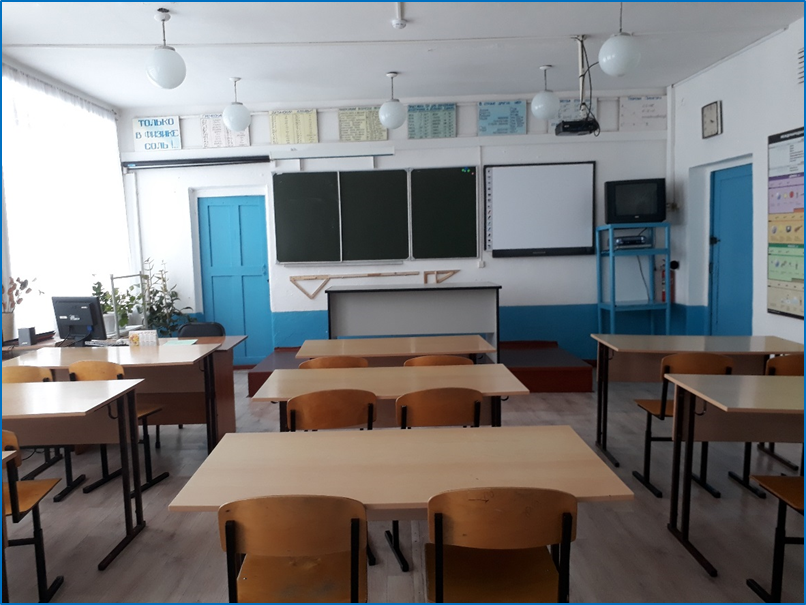 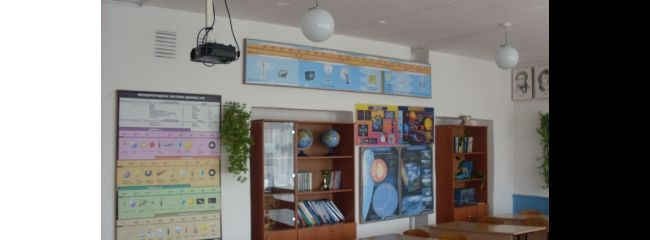 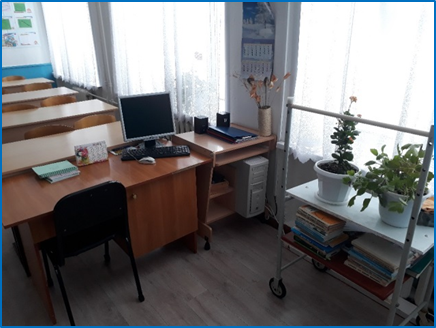 Нормативно – правовое обеспечение
В кабинете содержатся необходимые для образовательного процесса ресурсы: 
дидактический материал по всем темам программ по физике; 
карточки для индивидуальной работы, учебники;
 словари, художественная литература для педагога и обучающихся;
 мультимедийные диски, разработанные специалистами ФИЗИКОНа; 
Открытая физика 1-2 часть; 
диски серии Виртуальная школа Кирилла и Мефодия «Уроки Физики»
методические пособия для проведения элективных курсов; 
электронные приложения к учебникам «Физика»; 
компьютерные тренажеры.
Нормативно – правовое обеспечение
В кабинете имеется демонстрационное и лабораторное оборудование L- микро, полученное в рамках Национального Проекта "Образование»; цифровая лаборатория «Архимед»; ГИА-лаборатория
Оборудование L- микро
ГИА-лаборатория
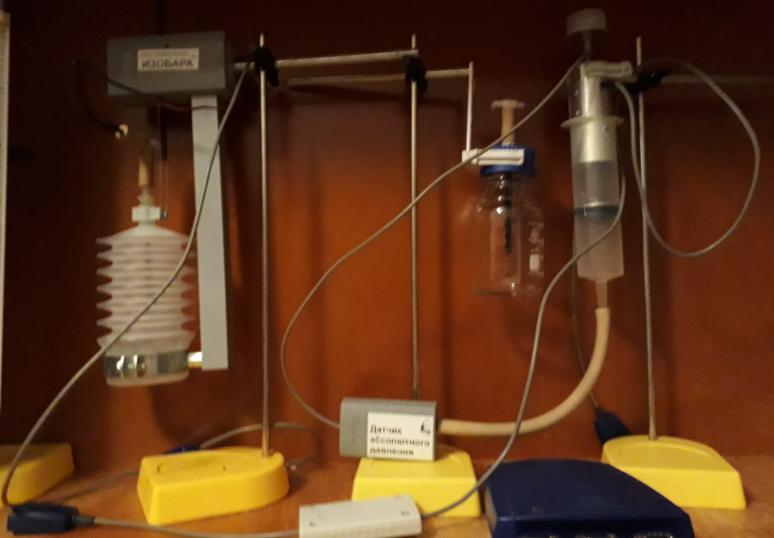 Цифровая лаборатория «Архимед»
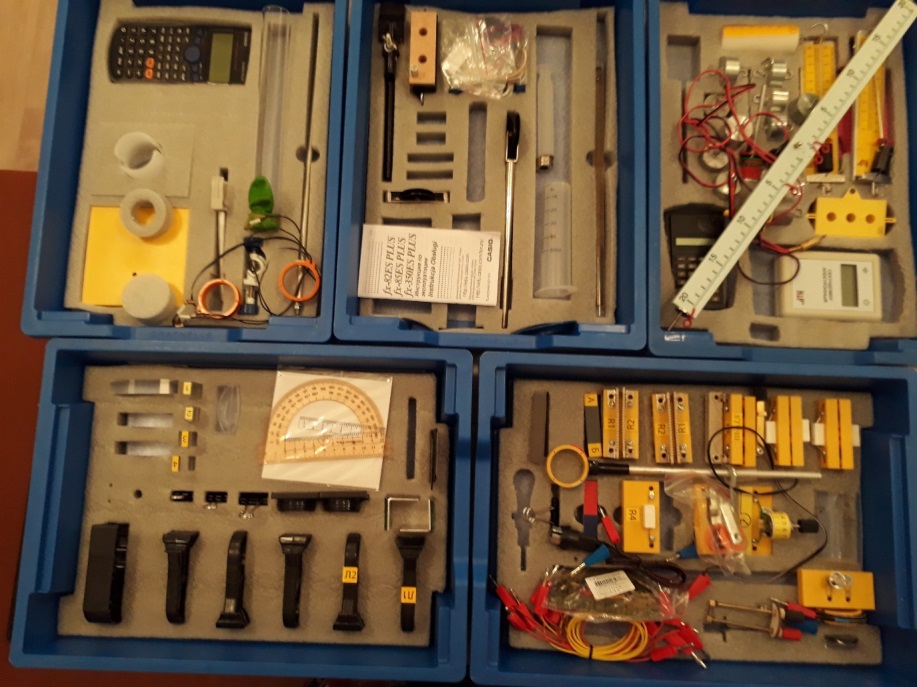 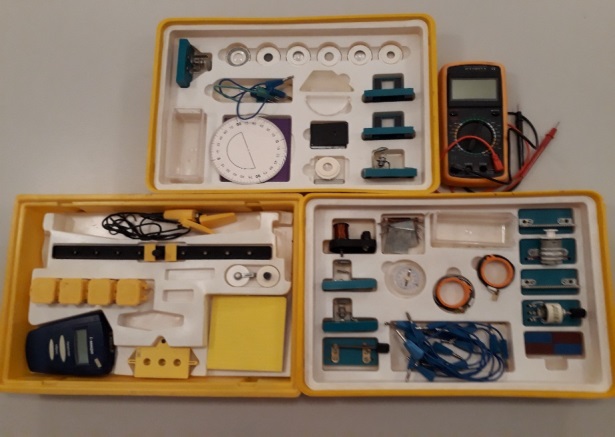 Кабинет физики вчера, сегодня
Учебные материалы
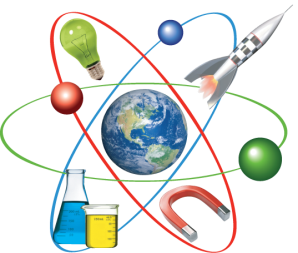 Публикации учебных материалов
Сайт «Инфоурок»
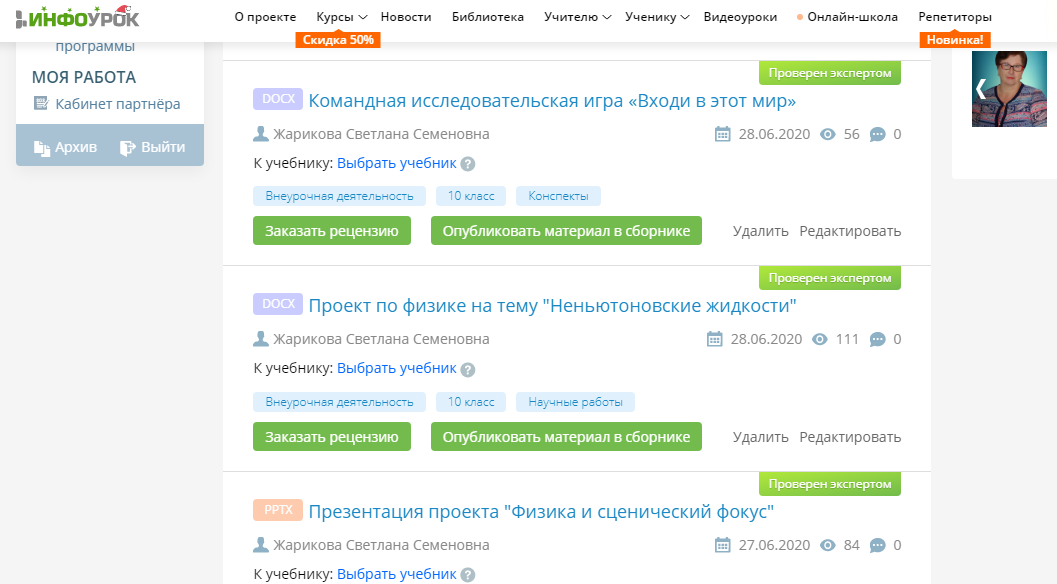 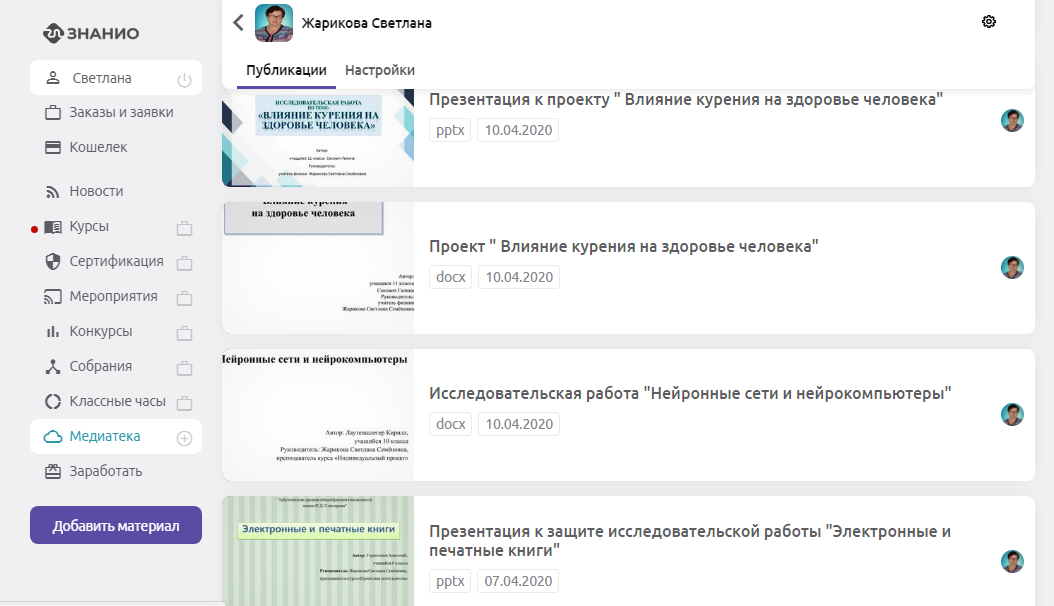 Сайт «Знанио»
Направления работы в кабинете физики
Направления работы в кабинете физики с одаренными детьми
Цель моей деятельности в этом направлении: помочь учащимся всесторонне развить свои способности, 
     способствовать личностному росту учеников.
Задачи:
	выявление одаренных детей;
	формирование мотивации к самообразованию и самореализации;
	стимулирование познавательной деятельности, помощь в развитии способностей;
	формирование активной жизненной позиции;
	 создание условий для всестороннего развития одаренных детей.

Формы работы:
	индивидуальные/групповые занятия по предмету;
	преподавание элективных курсов: в 10-11 классах «Методы решения физических задач»; в 8 классе "Физика вокруг нас";
	преподавание в течении трех лет обязательного курса «Индивидуальный проект»;
	 реализация дистанционного обучения в случае длительного отсутствия ученика по причине болезни или отъезда;
	проектная и исследовательская деятельность с учащимися https://uchportfolio.ru/zharikova/?page=33524;
	 участие в предметных олимпиадах, конкурсах, акциях, учебно-исследовательских конференций разного уровня.
	 занятия в дистанционной школе по физике на платформе ОЦ «Сириус».
Роль кабинета физики в работе с одаренными детьми
Роль кабинета физики в работе с детьми разной категории
Работа с детьми из социально неблагополучных семей 
Формы работы:
	индивидуальные/групповые занятия по предметам, с целью помочь неуспевающим;
	вовлечение во внеурочную деятельность, участие в проектной деятельности;
	 творческие задания;
	активное внедрение ИКТ;
Двери моего кабинета открыты для них во внеурочное время с 16-00 до 17-00

                           Работа с детьми с ограниченными возможностями здоровья (ОВЗ)
Ежегодно обучаю 3-5 учащихся с ОВЗ 7 вида. Рабочие программы по физики адаптированы для учащихся с ОВЗ. На учебных занятиях реализую индивидуальный подход, разрабатываю систему заданий для контроля знаний и занимательных, нестандартных, практико-ориентированных заданий для социализации ребенка, повышения мотивации к обучению.
Кабинет физики - пространство развития, творчества, коллективной деятельности
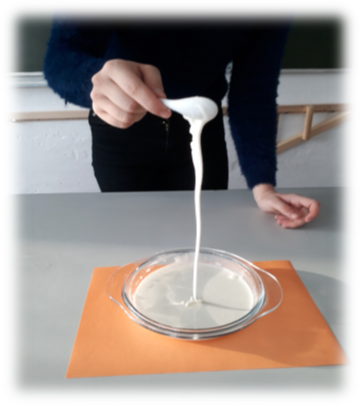 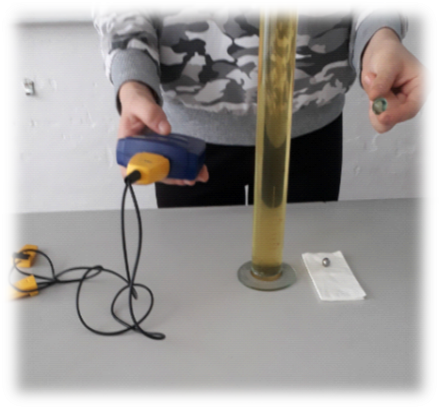 Кабинет физики - пространство развития, творчества, коллективной деятельности
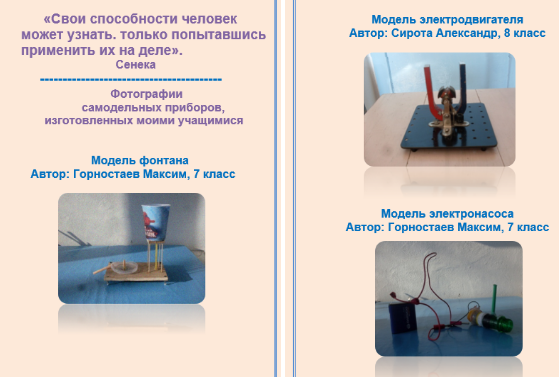 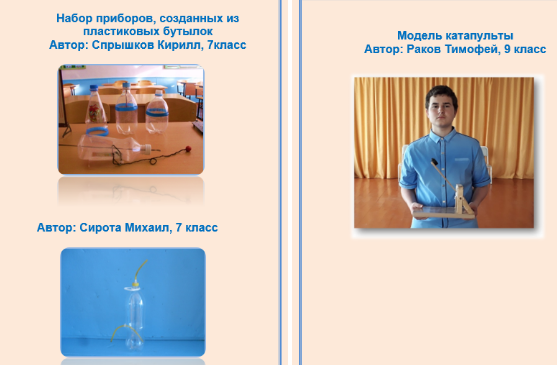 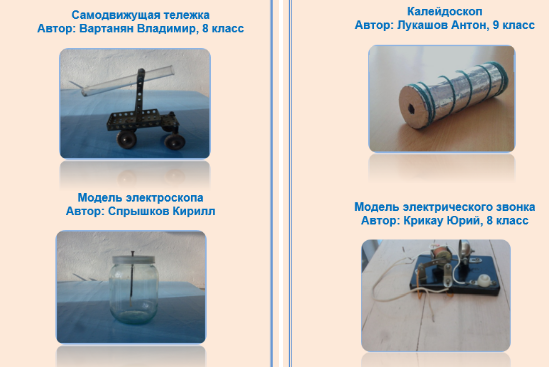 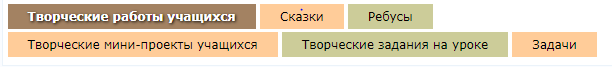 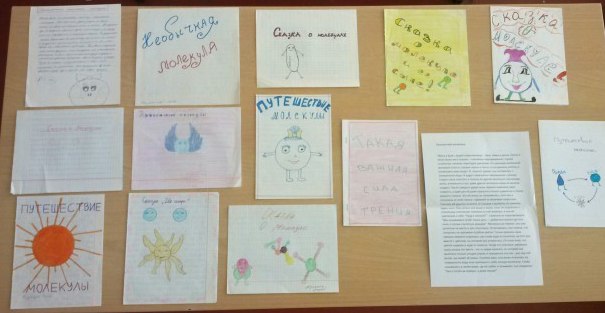 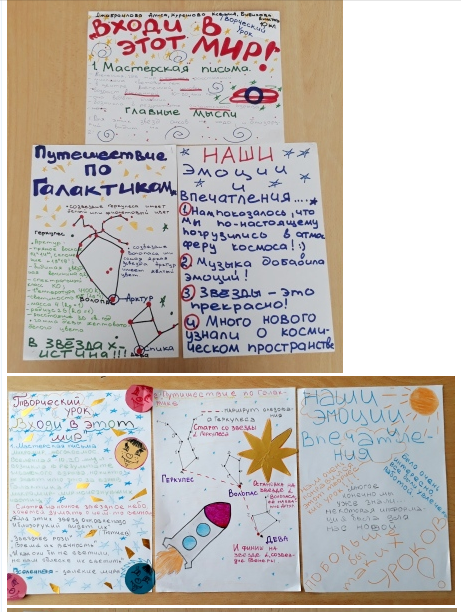 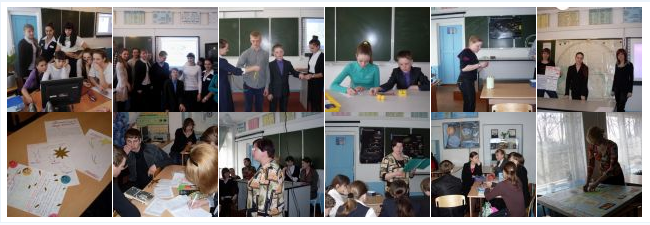 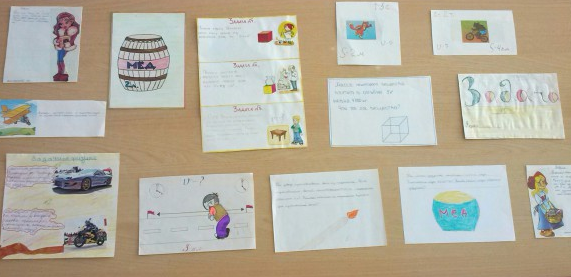 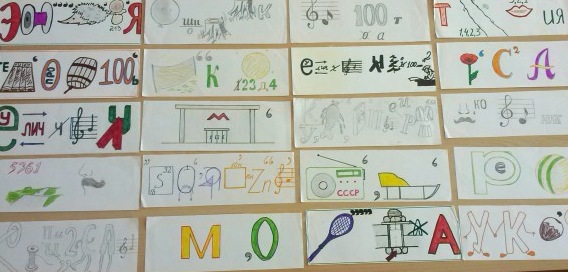 Кабинет физики – место транслирования опыта работы
Основные направления деятельности ММО:
1.Формирование единых требований к оценке результатов освоения планируемых результатов по предмету на основе образовательных стандартов. Составление в рамках ММО контрольных, тематических, рубежных контрольных работ.
2.Разработка системы мероприятий по повышению качества подготовки учащихся к итоговой аттестации.
3.Составление планов работы по темам самообразования, обмен опытом. 
4.Организация и проведение предметных недель (декад) в образовательном учреждении.
5. Непрерывное повышение квалификации педагогов (курсы ПК, семинары, сетевые педагогические сообщества, самообразование и др.).
6.Развивать творческие и интеллектуальные способности учащихся и интерес к естественно – научным дисциплинам.
7.Организовать целенаправленную работу учителей с учащимися, мотивированными на учёбу, через индивидуальный подход на уроках, занятиях в кружках, в проектной, исследовательской деятельности.
8.Обеспечить выход проектной и исследовательской деятельности учащихся на практические конференции, конкурсы.
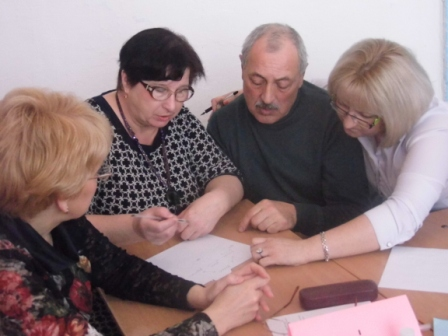 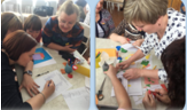 Кабинет физики завтра
С начала нового 2021 года  начинала реализовывать программу дополнительного общеобразовательного общеразвивающего образования «Физика в экспериментах».  Программа «Физика в экспериментах» - образовательная, модифицированная, естественно-научная направленность, ориентированная на активное приобщение детей к познанию окружающего мира, выполнение работ исследовательского характера, решение разных типов задач, постановку эксперимента, работу с дополнительными источниками информации, в том числе электронными.
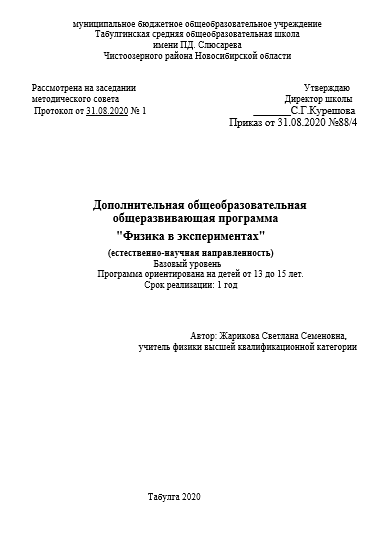 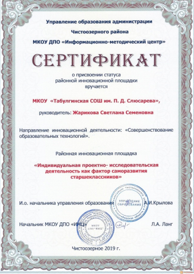 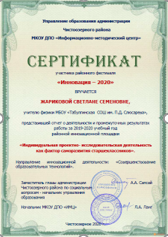 С октября 2019года - руководитель районной инновационной площадки по теме «Индивидуальная проектно-исследовательская деятельность как фактор саморазвития старшеклассников». Промежуточные итоги работы представлены на фестивале инновационных площадок. 
       Работа продолжается до 2022года.
Источники
Восканян А. Г. Кабинет физики в школе. Методическое пособие. -М: Издательский центр «Вентана-Граф», 2011 г.
Фотографии, сканы из личного архива